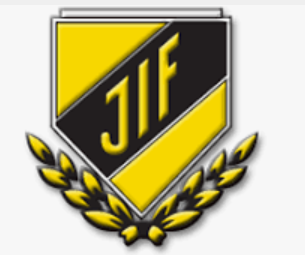 Föräldramöte P15Vårsäsong 2025
Agenda
Järbo IF P15
Samarbete Järbo P15 och SIF P15
Rotation i herrlaget
Planering
Förväntningar på vårdnadshavare
Lagaktiviteter
Mid Nordic Cup
Övrigt
Järbo IF P15
En oerhört trevlig och välfungerande grupp!

22 spelare på papperet, ungefär 18 som tränar regelbundet.
Spelare boende i Järbo (5), Kungsgården (4), Storvik (4), Åshammar (1), Jäderfors (1) och Sandviken (7).
Ledare boende i Järbo (2) och Sandviken (1).
Tränar och spelar matcher i Järbo.
Samarbetar med SIF P15.
Verksamhet med utgångspunkt i spelarutbildningsplan.
[Speaker Notes: Spelarutbildningsplanen finns på lagets hemsida.]
Samarbete Järbo P15 och SIF P15
Bakgrund:
SIF och Järbo bedriver ungdomsfotboll i egen regi.
Järbo IF P-15 har en mindre trupp som är känslig för tillfälliga bortfall.
SIF P-15 har en stor trupp och i behov av en extra matchmiljö.
Syfte:
Att ge så många spelare som möjligt en hållbar speltid i match varje vecka.
Konkret samarbete:
Spelare från SIF P15 får spela matcher med Järbo IF P15.
Tillvägagångssätt:
Bestäms vecka till vecka.
Våra spelare går först men de som lånas ska få speltid.
Rotation i herrlaget
Herrlaget består av främst 18-22åringar.
Huvudtränare är Christian Falk medan Magnus Söderblom stöttar upp. Viktor Hedberg tillhör laget som spelare.
De med intresse och förutsättningar kommer erbjudas träning med herrlaget. Ingen garanti, utan vi ledare bestämmer.
Syftet är att testa på högre tempo och förbereda inför seniorspel.
Matcher med herrlaget har redan blivit aktuellt. 
OBS, måste ha fyllt 15 år för att få spela match i seniorfotboll.
Planering
Fyra matcher kvar för våren; 25e maj, 28e maj, 8e juni, 18e juni.
Vi tränar juni ut.
Våravslutning helgen 28-29 juni.
Träningsuppehåll veckorna 27 och 28 (30e juni till 13e juli).
Uppstart av träning måndag 14e juli.
Cup i Sundsvall/Timrå 1-3 augusti.
Första matchen efter uppehåll är 3e augusti (flyttas).
Höstsäsongen pågår till sista helgen i september.
Förväntningar på vårdnadshavare
Agera utifrån föreningens riktlinjer.
Visa intresse för era ungdomars idrottande.
Bidra med skjuts.
Fikaansvarig (baka och sälja) och matchvärd:
Onsdag 28e maj 19.00, tre personer (två fika, en matchvärd).
Söndag 8e juni 11.00, tre personer (två fika, en matchvärd).
Hjälpa till vid lagaktiviteter.
Föreningsarbeten:
Parkeringsvakt i Kungsberget.
Jordkörning.
Inventering på Ica Nära Järbo.
Lagaktiviteter
Lördag 31a maj: gemensam träning med SIF P15 förmiddag, se SIF i Superettan på Jernvallen klockan 15.00. Ej bestämt.

Lördag/söndag 28-29e juni: våravslutning. Alternativ hittills är paddla kanot och grilla i Högbo, aktiviteter och övernattning i Jädraås, eller aktiviteter i Kungsberg. Närvaro av några vårdnadshavare behövs. Ej bestämt.

Fredag-söndag 1-3e augusti: Mid Nordic Cup.
Mid Nordic Cup
Pågår fredag 1a augusti till söndag 3e augusti i Sundsvall/Timrå.
Dispens för överårig målvakt och tre överåriga utespelare på planen samtidigt vid spel i 2010-klassen.
Vi är i nuläget åtta 09:or (en målvakt och sju utespelare).
Cirka 10-12 födda 2010 som måste rotera på sju platser.
Inlåning från SIF likt i serien är okej (tror vi).
Boende i skolor alternativt hotell (vi väljer nog hotell).
Några medföljande vårdnadshavare är ett måste.
Vi måste snarast veta om någon inte kan delta.
Anmälan senast 31a maj.
Boka INTE in annat dessa datum.
Övrigt
Laget.se
Supertext
Min Fotboll
Medlems- och träningsavgifter
Dömning i 7mot7 och 5mot5
200kr per person och match
Betalning efter svar i formulär
Råd och vård för idrottsskador
Telefonnummer: 020-44 11 11 (vardagar 8.00-17.00)